E-Science Institute Capstone
Arlington, VA
December 12-13, 2012
1
DuraSpace
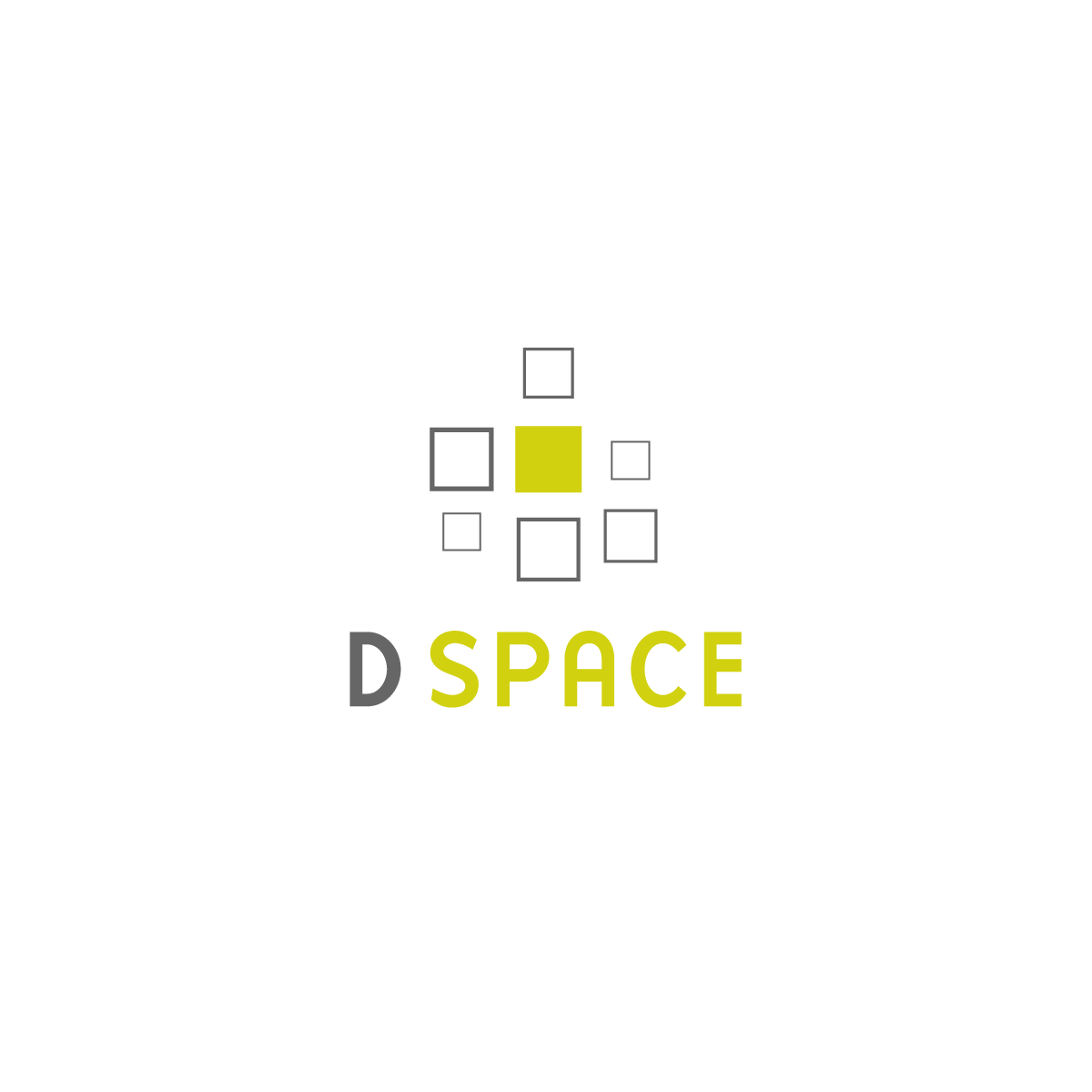 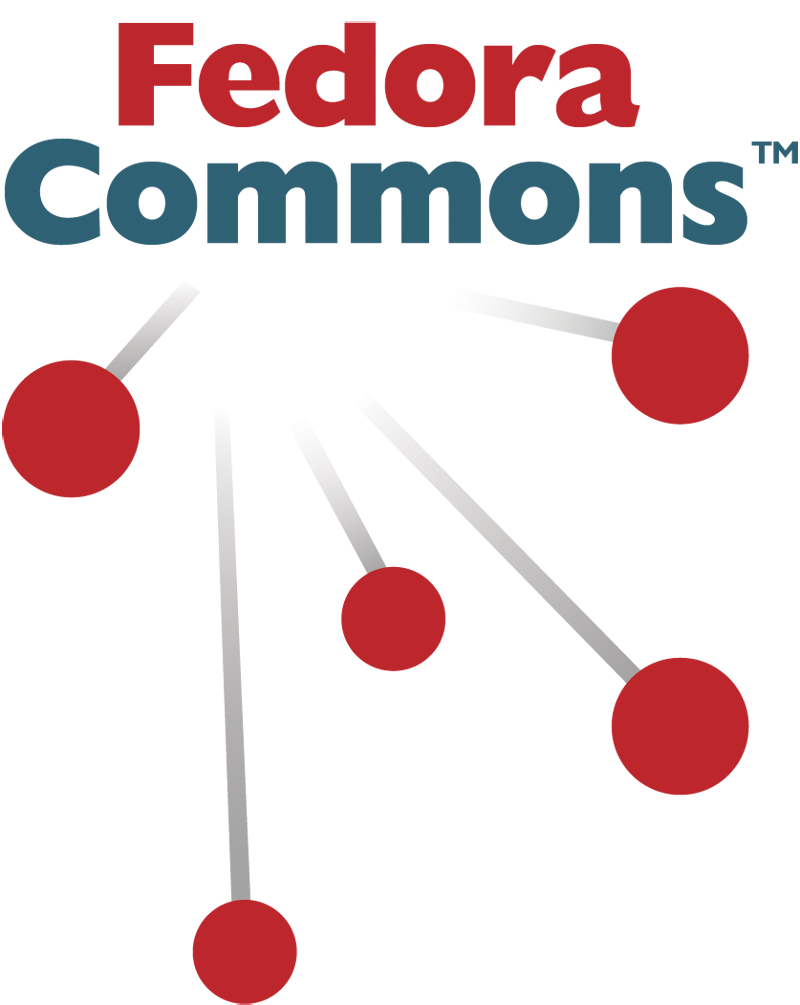 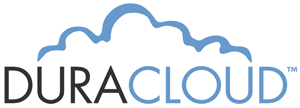 Institute Overview
Environmental Scan
-preliminary-
Introduction & Launch
Theme: Identify
Core activity: Self-Assessment Survey
Sep 2012
Deliverable:
Module 1: Context
Theme: Familiarize
Environmental Scan
-iterative versions-
Core activity: Interviews, etc. (fill gaps in scan)
Sep 2012
Deliverable:
Module 2: Building Blocks
Theme: Analyze
Core activity: Feasibility assessment
Nov 2012
SWOT Analysis
Deliverable:
Strategic Agenda
(with revisions)
Module 3: Capstone
Theme: Connect & Assemble
Participate in capstone event
Dec 2012
Deliverable:
Follow up
Theme: Measure
Jun 2013
Develop program…
Your implemented program / services…
Deliverable:
Capstone Roadmap
Capstone Agenda
Strategic Agenda
Research Life Cycle and Building Blocks
Strategic Agenda development, Sec I and II
Collaboration Opportunities
Strategic Agenda development, Sec III and IV
Next steps
Background
Opportunities to align with strategic priorities
Risk assessment of opportunities
Organizational implications
Next steps
Module 3 Objectives
Position the library at a strategic partner in its institution’s e-research agenda

Strengthen the library’s connection to the scientific research life cycle

Define key collaborations for e-research support, at your institution and externally

Identify next steps to advancing e-research support at your institution, across the E-Science Institute Cohort, and with related organizations (e.g. DuraSpace, ARL, DLF, EDUCAUSE, CASC)
Capstone Agenda
DAY ONE: 
TAKING STOCK and STRATEGIC AGENDA, PART 1
what have you learned so far?
do we have a shared understanding of e-science and the research life cycle?
strategic agenda intro and sections I-II

DAY TWO: 
STRATEGIC AGENDA, PART 2
exploring collaboration
strategic agenda sections III-V
next steps
Meet the Faculty
Norms for Participation
Participate—focus on being here
Take full advantage of access to colleagues 
Take care of comfort needs
Give time feedback 
Help the group learn 
Faculty as facilitators 
Help us start and end on time 
Respect confidentiality, refrain from attribution
9:30 AM
TEAM Introductions and key findingshttp://bit.ly/SU8jea
9
10:30-10:45 AM
BREAK
10
Perspectives from a Past Participant
Todd Grappone, UCLA
11
Capstone Roadmap
Capstone Agenda
Strategic Agenda
Research Life Cycle and Building Blocks
Strategic Agenda development, Sec I and II
Collaboration Opportunities
Strategic Agenda development, Sec III and IV
Next steps
Background
Opportunities to align with strategic priorities
Risk assessment of opportunities
Organizational implications
Next steps
11:15 AM
Research lifecycle framework
[Speaker Notes: MACKENZIE]
The Research Life Cycle as a Framework for the e-Research Strategic Agenda
Session Goals: 
Information exchange
Surfacing assumptions, challenges, insights
Language exploration and clarification
Contextualize the lifecycle to your workplace
Understand data stewardship as taking responsibility for activities within the stages of the research lifecycle that involve data
e-Science
E-Science is computationally intensive science carried out in highly distributed network environments, such as science that uses immense data sets requiring grid computing or High Performance Computing to process. 

The term sometimes includes technologies that enable distributed collaboration, such as the Access Grid, and is sometimes used as an alternative term for Cyberinfrastructure (e.g. e-Science is the preferred term in the UK).  

Examples of e-Science research include data mining, and statistical exploration of genome and other –omic structures.
Computational Science
Computational science (or scientific computing) involves constructing mathematical models and using quantitative analysis techniques and computers to analyze and solve scientific problems. Typically, it involves the application of computer simulations or other forms of computation to scientific problems. Scientists and engineers develop computer software to model systems being studied and run these programs with various sets of input parameters. The models often require very large-scale computation (see Grid Computing and High Performance Computing) and are often executed on supercomputers or distributed computing platforms. 

Computational science is distinct from computer science (the study of computation, computers and information processing) and is different from the traditional theoretical and experimental scientific methods. Example problems include modeling of ecosystems or economies, biological pathways, etc.
e-Research
The term e-Research here refers to the use of information technology to support existing and new forms of scholarly research in all academic disciplines, including the humanities and social sciences. 

E-research encompasses computational and e-science, cyberinfrastructure and data curation. E-Research projects often make use of grid computing or other advanced technologies, and are usually data intensive, but the concept also includes research performed digitally at any scale. 

E-research is useful here as a way to bridge the concept of e-science to other fields such as social science and the humanities. Just as e-science applies large-scale computing to processing vast amounts of scientific research data, e-research could include studies of large linguistic corpuses in the humanities, or integrated social policy analyses in the social sciences.
Cyberinfrastructure
Cyberinfrastructure (or CI) describes research environments that support advanced data  acquisition, data storage, data management, data integration, data mining, data visualization and other computing and information processing services distributed over the Internet beyond the scope of a single institution. 

In scientific usage, cyberinfrastructure is a technological strategy for efficiently connecting laboratories, data, computers, and people with the goal of enabling novel scientific theories and knowledge. The term “cyberinfrastructure” was coined in the U.S. and other countries have different terms for this type of technological infrastructure.

Cyberinfrastructure now often includes systems for managing, archiving and preserving data, in addition to data processing, and so can include digital libraries and archives and the software and hardware to support them.
Digital Data Curation
Data curation refers to the value-added activities and features that stewards of digital content engage in to make digital content meaningful or useful. The data portion of this term sometimes refers specifically to research data (the outcomes of conducting research) and sometimes to digital content of any kind.

Digital curation includes digital preservation data curation, as initially defined by the Digital Curation Center of the UK when it was founded. This term encompasses the full lifecycle of digital content management: selection, preservation, maintenance, collection and archiving of digital assets. Digital curation is generally referred to the process of establishing and developing long term repositories of digital assets for current and future reference by researchers, scientists, historians, and scholars.
Research Life Cycle
The life cycle approach observes each stages of a process, to understand the overall process better. The research life cycle begins with the conception of a research project (hypothesis), continues through its methodology design and data collection, analysis, and finally publication and archiving of research outputs (e.g. articles, datasets, software, models, etc.). 

Understanding the research life cycle helps libraries identify who in involved and what information is produced or transformed during each phase of the project.
Research (Data) Life Cycle
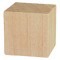 Building Blocks
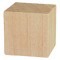 Organizational
Change
Collaboration
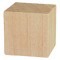 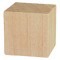 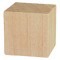 Sustainability
Policy
22
Data Life Cycle Exercise
Exercise:

Use blank life cycle worksheets available in your binders (e-copy: http://bit.ly/SJjVR5) complete the following exercise:

Team (10 minutes): Discuss with your team what you are doing at your institution currently. Include both traditional library services that support science and/or specifically designed e-research activities.

Table (15 minutes): Share with table some of your team’s discussion. 

Table (20 minutes): Brainstorm with table what each team will do in the future.

If you aren’t involved in any of the stages, where might you become involved?
The Research Life Cycle as a Framework for the e-Research Strategic Agenda
Large Group Debrief: 

One person from each table share highlights from your small group discussion.
LUNCH
12:15-1:15 pm 

Lunch will be served buffet style and eaten in the Cavalier Room.


Table groupings are encouraged to continue data life cycle discussions over lunch.
December 12, 1:15 pm
Strategic agenda development
Strategic Agenda Framework
Institutional Context and Assumptions

Understand your institutional environment for e-research
	
	self-assessment, environmental scan, stakeholder interviews, SWOT analysis
[Speaker Notes: MIKE TAKES THIS SECTION]
Strategic Agenda Framework
Library’s Aspirational Goals and Priorities

Determine how your library wants to engage in this domain, e.g.

Leader, partner, follower, not involved
Alone or in consortia
Specific expertise or general support
All areas of research or specific disciplines
[Speaker Notes: MIKE]
Strategic Agenda Framework
Potential Library Activities (to be prioritized)

Data curation (structure/ontologies, management, preservation, publishing)
Scholarly communication (connecting data to articles, “data papers”)
Virtual organizations (distributed research teams, shared compute)
Physical space (visualization labs, group study)
Policy development (IP or sharing, integrating, citing, preservation)
Collection development (policies, areas, methods)
Technical infrastructure (cyberinfrastructure, HPC, grid, storage)
[Speaker Notes: MIKE]
Strategic Agenda Template
I. Background
	summarized self-	
	assessment and SWOT analysis 

II. Potential opportunities that align with strategic priorities 
	a. data curation
	b. metadata/ontologies
	c. outreach/support
	d. facilities
	e. other

III. Risk assessment of opportunities 
	a. opportunity cost (what will 	happen if we don’t it)
	b. risks of failure (what could 	happen if we do)
IV. Organizational implications
	a. staff capacity
	b. tools and resources
	c. institutional partners
	d. external partners

V. Next steps
	a. within the library
	b. at your university
	c. in partnership with other 	institutions (consortium, etc.)
	d. with 3rd party service 	providers
	e. with professional associations 	or other organizations
[Speaker Notes: MIKE]
Section I: Background
Summary of findings from your self-assessment, interviews and SWOT Analysis. 

As short/long, simple/detailed as you need in order to frame your agenda for its audience, presumably the library’s administration and possibly other key institutional stakeholders in e-research.
[Speaker Notes: MIKE]
Section II: Potential Opportunities
Opportunities identified via the process summarized in section I. 

	e.g. potential services, spaces, skill sets, policies, etc., whether small and targeted, or large and amorphous. The list of categories provided (data curation, metadata/ontologies, etc.) are meant as examples and you do not need to address each one of them. 

In some cases the potential opportunity will map exactly to one of the categories, and in other cases it may map to two or more categories. The point is that libraries might be valuable contributors to e-research in a variety of ways, and not limited to data curation.
[Speaker Notes: MIKE]
Section III: Risk Assessment
Explain
1) the need for exploiting the opportunities in section II (opportunity cost)
2) the risks to the library/institution of proceeding

being realistic leads to better outcomes and a good risk analysis helps identify gaps
[Speaker Notes: MIKE]
Section IV: Organizational Implications
builds on the potential opportunities described in section II, in light of the building blocks of organizational change, sustainability, policy and collaboration. 

helps identify key gaps in infrastructure, both human and technical. Tools and resources include required technical infrastructure that may or may not be available from the library, the institution, external institutions or 3rd parties (e.g. cloud service providers). Identifying that infrastructure preliminarily will help your agenda be credible and achievable.
[Speaker Notes: MIKE]
Section V: Next Steps
Identify specific next steps for creating an actionable strategic plan after the Institute, building on this strategic agenda
[Speaker Notes: MIKE]
Recap
Sections are all optional and can be adapted as needed. The intention is to provide a starting point and set of issues to consider

Build on Institute pre-work to document the value of your findings and define the library’s E-Research priorities in the context of its institution
[Speaker Notes: MIKE]
Five Organizational Stages Applied to E-Research
5. Externalize
4. Institutionalize
3. Consolidate
2. Act
1. Acknowledge
[Speaker Notes: Adapted from: Anne R. Kenney and Nancy Y. McGovern, “The Five organizational Stages of Digital Preservation”, in Digital Libraries: A Vision for the 21st Century: A Festschrift in Honor of Wendy Lougee on the Occasion of her Departure from the University of Michigan, 2003.]
Scenario I
Small-scale initiative
[Speaker Notes: CHRIS]
Scenario II
Mid-level initiative
[Speaker Notes: JAKE]
Scenario III
Large-scale initiative
[Speaker Notes: CHRIS]
Strategic Agenda Building
Step 1:  
In your institutional teams, come up with examples for each area (jot notes) of the Strategic Agenda template, knowing that you’ll have more time to do a deeper dive on each category later. Make sure that you understand each section and that you are clear about how to map your SWOT to the Agenda.
 
Faculty will circulate to answer questions.


Time: 2:00-2:30 PM
[Speaker Notes: JAKE]
2:30-2:45 PM
BREAK
Strategic Agenda Section I—Drill Down
Step 2: 
Table (30 minutes): Each team present to the table who you interviewed and what you learned.

Team (30 minutes): Review summarized self-assessment and SWOT analysis. Reflect on why you have made your decisions. Include references to Five Stages to develop outline for the first draft of Section 1 (5. Externalize, 4. Institutionalize, 3. Consolidate, 2. Act, 1. Acknowledge)

What do you know about your institutional landscape: 
Key players
Current initiatives
Interesting items that administration should know about
Resources available

Time: 2:45-3:45 PM
[Speaker Notes: CHRIS]
Strategic Agenda Section II—Drill Down
Step 3: 
 Using the E-Research Support Services document (or e-copy: http://bit.ly/VMoYzo): 
Table (20 minutes): Discuss E-Research Support Services document with their table.
Team (10 minutes): Each team take 10 minutes using the chart to brainstorm opportunities with 2-3 svcs in each area
 Data Curation,
 Metadata/ Ontologies
 Outreach/Support
 Facilities
 Other

Room Report Out (15 minutes): A few teams report out interesting findings.
Team (30 minutes): Develop outline or first draft of Section II. List potential services and review SWOT to justify/flesh out the section of your strategic agenda that focuses on identifying and pursuing possible opportunities. 

Time: 3:45-5:00 PM
[Speaker Notes: DAVID
If we go with this version we should probably split up Into a few slides.]
REMINDERS
At 5:30 pm today we have a reception in the Rooftop Galaxy Ballroom

Continental breakfast available tomorrow at 8:00 am

Session start time is 8:45 am
Thank you for a wonderful first day.
Adjournment
Good Morning!
Please sit with your institutional team members at your assigned table.
We begin at 8:45 AM sharp!
Capstone Roadmap
Capstone Agenda
Strategic Agenda
Research Life Cycle and Building Blocks
Strategic Agenda development, Sec I and II
Collaboration Opportunities
Strategic Agenda development, Sec III and IV
Next steps
Background
Opportunities to align with strategic priorities
Risk assessment of opportunities
Organizational implications
Next steps
December 13, 9:00 am-10:25 am
Exploring Collaboration opportunities on campus, among universities, with external organizations
Agenda
Definition of collaboration (5 minutes)
Set the stage with a definition that all can agree with 

3 key principles (and underlying premises) plus exercises (25 minutes)
Learn 3 principles that provide the framework for collaboration; use several tools as part of relevant exercises

5 steps to making collaboration work plus exercises (40 minutes)
Develop an understanding of 5 steps that can lead to successful collaborations, use several tools as part of relevant exercises

Review of collaboration approaches and tools (15 minutes)
Reinforce the key messages and answer questions
Agenda
5
Definition
Principle 1
Brainstorming
25
Principles 2 & 3
Storyboarding exercise
Collab. Step 1
Nominal group technique
Collab. Steps 2, 3, 4, 5
40
Campus partnerships
Idea writing
Review key points
15
Q&A
Collaboration defined:
Working together to plan, create, solve problems, and/or make decisions

Fundamentally, it is a creative process:
Exploring new opportunities
Seeking answers to questions
Visioning
Learning
Communicating
…
Principle #1
Premise:
the power of collaboration comes from inclusion, not exclusion

Principle:
involve the relevant stakeholders
in so doing, you broaden support for the solution and increase the likelihood of adoption and implementation
Stakeholders—Who are they?
those with the power to make a decision,
those with the power to block a decision,
those affected by a decision, and
those with relevant information or expertise
Exercise: Brainstorming
Your library wishes to design and implement a new institutional repository for preserving research data generated by faculty and students.

Who are the relevant stakeholders/collaborators?
Principle #2
Premise:
agreement doesn’t just happen

Principle:
employ collaboration and consensus-building processes
with a good process, people can generate more creative and comprehensive solutions than they can by themselves
Principle #3
Premise:
Bad meetings are plagued by wheel-spinning, lack of focus, and an absence of productive outcomes

Principle:
use meeting facilitation tools 
Appropriate use of tools can lead to productive meetings where everyone contributed (e.g., brainstorming)
Exercise: Story-boarding
Think about the most effective meeting that you recently attended
What are some of the characteristics of that meeting that contributed to its effectiveness?
Making Collaboration Work – 5 Steps
Step 1: Build consensus step-by-step
ground rules, agenda, participant roles, desired outcomes, time frame, problem definition
Exercise: Nominal Group Technique
Identify 3-5 basic ground rules that if followed will contribute to an effective meeting
Making Collaboration Work – 5 Steps
Step 2: Have a fall back plan in case consensus cannot be reached (e.g., majority vote, prioritized lists)
consensus (win-win) can be reached 75% of the time
clarify the fall back approach (win-lose)
Making Collaboration Work – 5 Steps
Step 3: Provide a process map or agenda 
people become anxious in the face of uncertainty 
defines the order of activities and gives participants a sense of how they fit into the broader context
Making Collaboration Work – 5 Steps
Step 4: Designate a process facilitator 
as a leader or stakeholder it is difficult to remain neutral
in so doing, you broaden support for the solution and increase the likelihood of adoption and implementation
Making Collaboration Work – 5 Steps
Step 5: Harness the power of group memory
bad meetings are plagued by data overload, repetition, wheel-spinning, and lack of focus 
rearrange seats in a semicircle
use flip charts and colored markers
most people can remember 7+2 items in the short-term
assign a reporter
Campus Partnerships: Collaboration Matrix Example
(for e-copy: http://bit.ly/VmJkx3)
Brainstorming: Campus Partnerships
For a hypothetical collaborative activity with the Library, identify 5-10 potential collaborators/partners; this may include on-campus and off-campus partners.
[Speaker Notes: JAKE & CHRIS]
Exercise: Idea writing
For a key internal or external partner: identify the resources and expertise that the partner brings to the collaboration:
Initial ideas:
Exercise: Idea writing
For a key internal or external partner: identify the resources and expertise that the partner brings to the collaboration:
Initial ideas:
Office of the VP for Research

 Stature and decision-making authority
 Grease the skids with the office of Grants & Contracts
 ….
Exercise: Idea writing
For a key internal or external partner: identify the resources and expertise that the partner brings to the collaboration:
Initial ideas:
Good idea!

How about Mike who is Assistant to the Provost as well?

Maybe Barbara from the OVPR office would be great since she used to work at G&C?
Office of the VP for Research

 Stature and decision-making authority
 Grease the skids with the office of Grants & Contracts
 ….
REVIEW
70
Review
Three principles of collaboration:
Involve the relevant stakeholders
Employ collaboration and consensus-building processes
Use meeting facilitation tools
Review
Making collaboration work—5 steps:
Build consensus step-by-step
Have a fall back plan in case consensus cannot be reached (e.g., majority vote, prioritized lists)
Provide a process map or agenda 
Designate a process facilitator 
Harness the power of group memory
Review
Meeting facilitation tools—5:
Agenda setting
Brainstorming
Story boarding
Nominal group technique 
Idea writing
Tool Review (1)
Agenda setting
Establish timed and ordered agenda with desired outcome or objective listed for each segment of the agenda
Tool Review (2)
Brainstorming
Write down responses to the question, one item per note
Collect ideas, one at a time, going around the room
Tool Review (3)
Story boarding
Write down your responses to the question, one item per note.
After about five minutes, compare and cluster items.
Develop categories based on the clusters and the single items.
Tool Review (4)
Nominal group technique
Ask the question
Collect ideas, one at a time, going around room
Clarify ideas
Vote (usually on ¼ or fewer of the ideas)
Tool Review (5)
Idea writing
Initial Response:  Each participant reacts in writing to a stimulus question or item and then places his or her Idea writing Form (with the initial response in the center of the group.

Written Interaction:  Each participant reacts, in writing, to what is written on each of the other Idea writing Forms.

Analysis and Reporting:  Each participant reads the comments made in reaction to his or her initial response, the small working group discusses the principal ideas that emerge from the written interaction, and the group summarizes the discussion on a flipchart.
Questions?
79
December 13, 10:25 – 10:45
Strategic agenda development III: Risk Assessment of Opportunities—Drill Down
[Speaker Notes: JAKE]
Capstone Roadmap
Capstone Agenda
Strategic Agenda
Research Life Cycle and Building Blocks
Strategic Agenda development, Sec I and II
Collaboration Opportunities
Strategic Agenda development, Sec III and IV
Next steps
Background
Opportunities to align with strategic priorities
Risk assessment of opportunities
Organizational implications
Next steps
[Speaker Notes: JAKE]
Strategic Agenda Template
I. Background
	summarized self-	
	assessment and SWOT analysis 

II. Potential opportunities that align with strategic priorities 
	a. data curation
	b. metadata/ontologies
	c. outreach/support
	d. facilities
	e. other

III. Risk assessment of opportunities 
	a. opportunity cost (what will 	happen if we don’t it)
	b. risks of failure (what could 	happen if we do)
IV. Organizational implications
	a. staff capacity
	b. tools and resources
	c. institutional partners
	d. external partners

V. Next steps
	a. within the library
	b. at your university
	c. in partnership with other 	institutions (consortium, etc.)
	d. with 3rd party service 	providers
	e. with professional associations 	or other organizations
[Speaker Notes: JAKE]
Section III: Risk Assessment
explains
1) the need for exploiting the opportunities in section II (opportunity cost)
2) the risks to the library/institution of proceeding

being realistic leads to better outcomes and a good risk analysis helps identify gaps
[Speaker Notes: JAKE]
Strategic Agenda Section III: Risk Assessment of Opportunities—Drill Down
Exercise: 
In your institutional teams, flesh out Section III of your Strategic Agenda. 

Focus on: 
Opportunity cost (what will happen if we don’t do it)
Risks of failure (would could happen if we do)

Time: 10:30-10:45
[Speaker Notes: JAKE]
10:45-11:00 AM
Break
Capstone Roadmap
Capstone Agenda
Strategic Agenda
Research Life Cycle and Building Blocks
Strategic Agenda development, Sec I and II
Collaboration Opportunities
Strategic Agenda development, Sec III and IV
Next steps
Background
Opportunities to align with strategic priorities
Risk assessment of opportunities
Organizational implications
Next steps
[Speaker Notes: MIKE]
Section IV: Organizational Implications
builds on the potential opportunities described in section II, in light of the building blocks of organizational change, sustainability, policy and collaboration. 

helps identify key gaps in infrastructure, both human and technical. Tools and resources include required technical infrastructure that may or may not be available from the library, the institution, external institutions or 3rd parties (e.g. cloud service providers). Identifying that infrastructure preliminarily will help your agenda be credible and achievable.
[Speaker Notes: MIKE]
Section IV: Organizational Implications Exercise, Part I
At your table: 

Share a few challenges from the categories below. 
Discuss a couple steps you can take to address each challenge that you will face in implementing your Strategic Agenda. 
Using color coding, write down one challenge and step on each Post-it (use two if needed).
Red = Tools and resources
Yellow = Staff capacity
Blue = Partners (internal and external)

Time: 11:10-11:40
[Speaker Notes: MIKE


Table (10 minutes): At your table, share a few problem from the categories below. Discuss a couple steps/solutions you can take to address each problem that you will face in implementing your Strategic Agenda.
Individuals / with others at your table (30 minutes): Using color coding, write down one problem and one step/solution on each post-it (use two if needed). 
RED = Tools and resources
YELLOW = Staff capacity
BLUE = Partners (internal and external)
 Place your post-it on the appropriate flipchart.
Gallery Walk (10 minutes): Feel free to walk around the room and look at what others have written and shared. Make notes.
Room discussion (10 minutes): what are some of the common themes,]
Section IV: Organizational Implications Exercise, continued
4. Place your post-its on the appropriate  
    flipchart. 
Red = Tools and resources
Yellow = Staff capacity
Blue = Partners (internal and external)
Feel free to walk around the room and look at what others have written and shared. Make notes. 
5. Room discussion – common themes, etc.

Time: 11:40-12:00
[Speaker Notes: Jake 

Spend 30 minutes working on this. Before lunch we will allow time to walk around a look at what others are posting.]
LUNCH
12:00-1:00 pm 

Lunch will be served buffet style 
and eaten in the Cavalier Room.
Strategic Agenda Section IV: Organizational Implications—Drill Down
Exercise: 
In your institutional teams, flesh out Section IV of your Strategic Agenda. 

Focus on: 
Staff capacity Yellow 
Tools and resources Red 
Institutional partners Blue 
External partners

Time: 1:00-1:30 PM
[Speaker Notes: CHRIS]
Capstone Roadmap
Capstone Agenda
Strategic Agenda
Research Life Cycle and Building Blocks
Strategic Agenda development, Sec I and II
Collaboration Opportunities
Strategic Agenda development, Sec III and IV
Next steps
Background
Opportunities to align with strategic priorities
Risk assessment of opportunities
Organizational implications
Next steps
[Speaker Notes: DEETTA AND ALL]
Section V: Next Steps
Identify specific next steps for creating an actionable strategic plan after the Institute, building on this strategic agenda
Strategic Agenda Section V: Next Steps
Exercise: 

Table (20 minutes): Brainstorm ideas for Section V of the Strategic Agenda - focus on next steps within your library and at your university.

Team (20 minutes): Flesh out Section V of your Strategic Agenda. Focus on next steps within your library and at your university.

Report out/discussion (20 minutes): Discuss interesting ideas / questions with the room.

Time: 1:30-2:30 PM
[Speaker Notes: DEETTA]
2:30 PM
Strategic community next steps
Strategic Community Next Steps
How do you want to communicate 
with each other beyond this event?
Strategic Community Next Steps
Regarding organizational capacity, 
what are the professional development opportunities that you know of and would be interesting to others in this room?
Strategic Community Next Steps
Is there anything someone in this room 
can do to help you accomplish your next steps?
Strategic Community Next Steps
What are some of your insights 
and/or take-aways from this experience?
Thank you
Adjourn